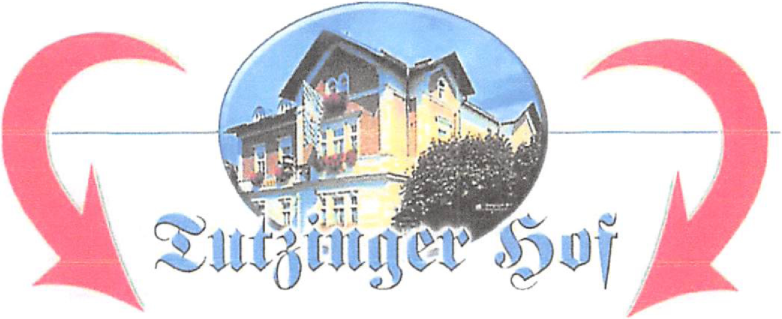 Teilzeit Job
Donnerstag –Sonntag
5.30 Uhr bis 10.00 Uhr
Frühstücks –Service
Wir suchen Dich.
Bei Interesse 
01774966665
Hauptstr.32 82327 Tutzing
 











Auf Ihren Besuch freut sich Petra Gsinn mit Team
Hauptstr.32,82327 Tutzing Tel.: 08158-9360  Facebook Tutzinger Hof
Bitte reservieren Sie rechtzeitig